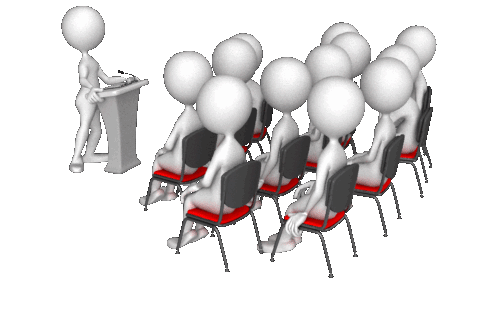 2019
ОГЭ
Мудр тот, 
кто знает не многое,
 а нужное.   
                                                 Эсхил
Среди предложений 27—35 найдите сложноподчинённое предложение с последовательным подчинением придаточных. Напишите номер этого предложения.
ОТВЕТ
33
ОГЭ
(27)Ему ничего не оставалось, как пойти рядом с ней. (28)Ярко освещённый дом музыкального училища растворился в дожде.
– (29)Знаешь что, – предложила она, – пойдём ко мне. (30)Я сыграю тебе ноктюрн. (31)Мы будем пить чай.
(32)Он ничего не ответил. (33)Он вдруг подумал, как было бы хорошо, если бы вместо этой круглолицей рядом была Диана. (34)И если бы она сказала: «Я сыграю тебе ноктюрн. (35)Мы будем пить чай».
Среди предложений 55–61 найдите сложноподчинённое предложение с неоднородным (параллельным) подчинением придаточных. Напишите номер этого предложения.
ОТВЕТ
61
ОГЭ
(55)И тогда кто-то из ребят решается спросить:
– (56)Где их могила?
(57)Старик распрямляется, и вечный дым, стоящий в его глазах, развеивается. (58)Он говорит:
– (59)Мои сыновья спят во всех солдатских могилах. (60)По всей родной земле.
(61)И оттого, что сыновья дедушки Пешеходова спят во всех братских могилах, детские горячие умы снова превращают их в былинных героев, готовых проснуться, когда пробьёт час!
Среди предложений 21—26 найдите сложноподчинённое предложение с однородным подчинением придаточных. Напишите номер этого предложения.
ОТВЕТ
24
ОГЭ
(21)Оказывается, собаку мало кормить. (22)Необходимо, чтобы с ней разговаривали. (23)С Урсом никто не разговаривал. (24)Представьте себе, что мимо вас идёт множество людей и никто вас не замечает, никто с вами не разговаривает. (25)Это потяжелее голода. (26)Честное слово.
Среди предложений 2—9 найдите сложное предложение с однородным подчинением придаточных. Напишите номер этого предложения.
ОТВЕТ
8
ОГЭ
(2)То ли от ветра – мать его всегда открывала на ночь окно, то ли от щелчков усохших половиц. (3)А может быть, его разбудила внутренняя тревога, потому что накануне вечером он поссорился с родителями.(4)Отец, по настоянию матери, отругал его за разбитые ботинки. (5)А что же, ему играть в футбол без ботинок, что ли? (6)А потом отец так разошёлся, что запретил ему идти завтра в кино.(7)Он ждал этого кино целую неделю. (8)И фильм-то был старый – «Золушка», и он понимал, что история маленькой девочки Золушки – это неправда, что это сказка, что ничего этого никогда в жизни не было. (9)Даже тысячу лет назад, когда люди ездили по земле только на лошадях, а по морю ходили на парусниках.
Среди предложений 37–44 найдите сложноподчинённое предложение с последовательным подчинением придаточных. Напишите номер этого предложения.
ОТВЕТ
40
ОГЭ
(37)И вдруг слышу: «Молчишь, не отвечаешь? (38)Всё равно я разгадаю твои тайны и овладею твоей силой! (39)Иногда ты мне кажешься очень хитрым. (40)А иногда добрым, когда я лежу на твоём берегу и ты шепчешь мне, какие можно построить морские электростанции, используя твои подводные течения». (41)Смотрю – никого. (42)Один Димка на берегу и орёт все эти слова. (43)Я ему говорю: «Димка, с кем ты разговариваешь?» (44)А он посмотрел на меня и отвечает: «С морем».
Среди предложений 50–56 найдите сложноподчинённое предложение с параллельным (неоднородным) подчинением придаточных. Напишите номер этого предложения.
ОТВЕТ
52
ОГЭ
(50)Когда мальчик с матерью стояли в очереди, чтобы сесть в симферопольский «Ту-104», когда мальчик уже забыл про краски и нетерпеливо ждал своей очереди, вдруг перед ними появился лётчик.
(51)Они минуту помолчали. (52)Мальчик не знал, откуда здесь вдруг появился лётчик, но чувствовал, что всё это неспроста.
– (53)Вот тебе краски. (54)Полный набор: красные, синие, лазурные и так далее. – (55)Лётчик протянул мальчику длинную деревянную коробку. – (56)Бери, бери и рисуй!
Среди предложений 28–38 найдите сложноподчинённое предложение с однородным и последовательным подчинением придаточных. Напишите номер этого предложения.
ОТВЕТ
32
ОГЭ
– (28)А-а! – протянул я. (29)И впервые посмотрел ему прямо в лицо. (30)Под рыжим чубом у него было выпуклый лоб, а глаза были голубые и отчаянные.
«(31)Этот долетит, – подумал я, – этот долетит!» (32)Я вспомнил, как во время войны прыгал с парашютом и как это страшно, когда прыгаешь в пустоту. «(33)А ведь тем, кто полетит в космос, будет ещё страшней. (34)Но этот всё равно полетит».
– (35)Тогда я не возражаю, раз такое дело, – сказал я.
(36)За три месяца он не пропустил ни одного занятия физического кружка. (37)А потом вдруг перестал ходить. (38)И на уроках он был рассеянным и даже похудел.
Среди предложений 52–57 найдите сложноподчинённое предложение с неоднородным (параллельным) подчинением придаточных. Напишите номер этого предложения.
ОТВЕТ
56
ОГЭ
(52)Разыскивая пропавшую корову, чтобы сократить путь, он переплыл реку и неожиданно очутился в расположении немцев. (53)Спрятавшись в кустах, он сидел в трёх шагах от фашистских командиров, которые долго разговаривали о чём-то, держа перед собой карту. (54)Он вернулся к нам и рассказал о том, что видел. (55)Я у него спросил:
— Погоди! (56)Но ведь ты слышал, что говорили их начальники, и понимал, что это для нас очень важно.
(57)Паренёк удивился…
Среди предложений 42—50 найдите сложное предложение с неоднородным (параллельным) подчинением придаточных. Напишите номер этого предложения.
ОТВЕТ
50
ОГЭ
(42)Сергей не стал объяснять, что сказал спасибо не за еду, а за огонёк, который избавил его от ночных блужданий.
— (43)Ты каждую ночь зажигаешь свой маяк? – спросил Сергей.
— (44)Каждую… (45)Только дед сердится, что я керосин зря жгу. (46)Я теперь стал рано-рано вставать, чтобы успеть погасить. (47)Дед проснётся, а лампа уже на лавке…
(48)Мальчик негромко засмеялся, и Сергей тоже улыбнулся.
(49)Вскоре Сергей задремал. (50)Когда он проснулся, то увидел, что ночь посветлела.
Среди предложений 11–17 найдите сложноподчинённое предложение с последовательным подчинением придаточных. Напишите номер этого предложения.
ОТВЕТ
13
ОГЭ
(11)Ну вот однажды всю мою пластилиновую технику свалили на пол, за книжный шкаф, всмятку. (12)Родительский гость, больше некому, смотрел книги и, не заметив, видимо, свалил коробки за книги.
(13)Когда я увидел, что произошло, то зарыдал горькими слезами, не помня ничего. (14)Копилась эта коллекция у меня, кстати, года два. (15)Других сокровищ у меня не было. (16)Игрушки и вещи меня интересовали очень мало. (17)В лепке, в этом важном для себя занятии, я не имел себе равных и полагал в нём всю свою будущую жизнь.
Среди предложений 42–47 найдите сложное предложение с последовательным подчинением придаточных. Напишите номер этого предложения.
ОТВЕТ
46
ОГЭ
(42)Крылья у слепня оторвёшь – дерётся! (43)Кошку стали купать в пруду – дерётся; Мальчишки полезут за гнёздами – и с мальчишками и то дерётся!
(44)Все постарались вставить словечко. (45)И Верка, у которой Аниска однажды отняла лягушку и бросила в пруд. (46)И Прошка, которому попало от неё за то, что он подшиб грача. (47)И даже Лиза – Аниска ей житья дома не даёт из-за цветов: не толкни их да не задень их!
Среди предложений 16–19 найдите сложное предложение с последовательным подчинением придаточных. Напишите номер этого предложения.
ОТВЕТ
17
ОГЭ
(16)Помутившись разумом, слепые в ярости, мы начали дубасить друг дружку с превеликим усердием. (17)Откуда нам было знать, что наш одноклассник незаметно, очень умело подтолкнул Жукова так, что тот угодил головой в мой подбородок в момент, когда я кинулся к товарищу. (18)Подтолкнул и тут же скрылся, точно рассчитав свой ход: теперь и я, и Ванька были в полной уверенности, что один из нас и затеял эту драку – вот только непонятно почему. (19)Но могли ли мы, ребятишки, распалённые боем, доискиваться истины, когда война между нами началась?..
Среди предложений 25–28 найдите сложные предложения с последовательным подчинением придаточных. Напишите номера этих предложений.
ОТВЕТ
2628|2826
ОГЭ
(25)Прижатый в угол, Митя признался в доносе. (26)Важно заметить, что он оговорил меня для моей же пользы, боясь, как бы дурные наклонности вновь не пробудились во мне. (27)А затем со слезами Митя требовал вернуть ему былое доверие ради святой дружбы, что «больше нас самих», и пытался влепить мне иудин поцелуй. (28)Всё это выглядело фальшиво, скверно, непорядочно, тем не менее я ещё года два участвовал в недостойном фарсе, пока вдруг не понял, что у настоящей дружбы совсем иной адрес.
Среди предложений 1–7 найдите сложное предложение с последовательным подчинением придаточных. Напишите номер этого предложения.
ОТВЕТ
2
ОГЭ
1)Коля Луковкин лежал в пустом лагерном изоляторе и страдал. (2)Страдал от насморка, который мешал дышать, спать, читать и всё время требовал, чтобы Коля чихал.
(3)От этого чихания болел живот, в глазах стояли слёзы, а нос горел, как раскалённый. (4)Но больше, чем от хвори, Коля Луковкин страдал от одиночества. (5)Соседние койки были аккуратно заправлены, подушки белели свежими сугробами. (6)Никто не хотел составить Коле компанию. (7)Все были здоровы.
Среди предложений 6–10 найдите сложное предложение с однородным подчинением придаточных. Напишите номер этого предложения.
ОТВЕТ
10
ОГЭ
(6)Но на четвёртый день малыш уже стал привыкать к теплоте рук человека. (7)Щенки очень быстро начинают отзываться на ласку. (8)Имени своего он ещё не знал, но через неделю точно установил, что он – Бим.(9)Он уже любил, когда хозяин с ним разговаривал, но понимал пока всего лишь два слова: «Бим» и «нельзя». (10)И всё же очень, очень интересно наблюдать, как свисают на лоб белые волосы, шевелятся добрые губы и как прикасаются к шёрстке тёплые, ласковые пальцы.
Среди предложений 35–40 найдите сложное предложение с союзной сочинительной и подчинительной связью между частями. Напишите номер этого предложения.
ОТВЕТ
38
ОГЭ
(35)Ударил сильно, он отлетел назад, наткнулся на продавленное кресло
и повалился в его истёртую кожаную глубь. (36)Он потрогал ушиб и увидел на пальцах кровь. (37)Лицо его скривилось. (38)Я ждал, что он, конечно, расплачется, и хотел этого, но он не заплакал. (39)Он посмотрел на меня – странно, без тени страха или злости, даже обиды не было в его раскосых, тёмно-карих глазах, лишь удивление и словно бы вина.
– (40)Слушай, – сказал он добрым голосом.
Среди предложений 9–14 найдите сложноподчинённое предложение с последовательным и однородным подчинением придаточных. Напишите номер этого предложения.
ОТВЕТ
14
ОГЭ
(9)Порывы ветра раскачивали машину, и казалось, что она сейчас перевернётся и покатится вместе с нами, как перекати-поле!(10)Я знал, что такие бури в степи могут длиться до двух-трёх суток. (11)Бензина, чтобы обогревать салон, хватило бы нам часов на двадцать,
а что дальше?.. (12)Медленно замерзать?(13)И тогда Костя предложил Льву оставить меня, как самого слабого,в машине, а самим, двоим крепким парням, пойти, наперекор стихии, искать дорогу и постараться выйти к людям. (14)Больше ни Костя, ни я не успели и рта раскрыть, как Лев заявил, что у него есть продукты и он, разумеется, никуда из машины не пойдёт!
Среди предложений 2–10 найдите сложноподчинённое предложение с неоднородным (параллельным) подчинением придаточных. Напишите номер этого предложения.
ОТВЕТ
5
ОГЭ
(2)Недоброжелатели считали, что Павлик был приложением ко мне. (3)На первый взгляд так оно и было. (4)Меня нельзя было приглашать на день рождения без Павлика. (5)Я покинул футбольную дворовую команду, где считался лучшим бомбардиром, когда Павлика отказались взять хотя бы запасным, и вернулся вместе с ним. (6)Так возникла иллюзия нашего неравенства. (7)На самом деле ни один из нас не зависел от другого, но душевное превосходство было на стороне Павлика. (8)Его нравственный кодекс был строже и чище моего. (9)Павлик не признавал сделок с совестью, тут он становился беспощаден.
(10)Однажды я на своей шкуре испытал, насколько непримиримым может быть мягкий, покладистый Павлик.
Среди предложений 41–50 найдите сложноподчинённое предложение с последовательным подчинением придаточных. Напишите номер этого предложения.
ОТВЕТ
43
ОГЭ
(41)И слёзы наконец брызнули, как брызжут в цирке у клоунов, сильной струёй. (42)Она сунула в маленькую сухую руку прадеда стёклышко и механизм. (43)А когда все слёзы, которые были, вылились, она крепко уснула.(44)Когда Дина проснулась, прадед сидел за столом, а перед ним стояла фарфоровая коробочка с инструментами: пинцетами, щёточками, колёсиками и круглым увеличительным стеклом. (45)Дина подошла к нему на цыпочках и прижалась к острому плечу. (46)Он засовывал ремешок в ушки целых часов.
— (47)Деда, ты починил? – не веря своим глазам, спросила Дина.
—(48)Ну вот, а ты плакала. (49)Стёклышка нового у меня нет. (50)Здесь трещинка маленькая, видишь?
Среди предложений 19–28 найдите сложноподчинённое предложение с неоднородным (параллельным) подчинением придаточных. Напишите номер этого предложения.
ОТВЕТ
21
ОГЭ
(19)Мы спустили чёрные камеры в прозрачную воду. (20)Это было прекрасно: уже нежаркий, пятичасовой, такой милый и лопоухий день, блики на воде, стремительное скольжение вперёд. (21)Когда отец толкал колесо, я чуть повизгивал от счастья, которое переполняло меня. (22)Река петляла, словно пыталась сбежать и спрятаться от кого-то. (23)Монастыри всё не показывались. (24)На солнце стали наползать вечерние тягучие тучи. (25)Появились комары. (26)Я стал замерзать. (27)Корин отстал. (28)Прошло, наверное, часа три или больше.
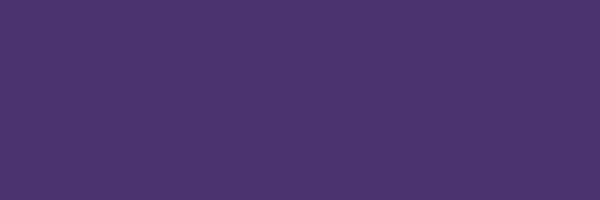